Pandemie-AppsWichtige aktuelle Anpassungen und Entwicklungen
Update
12. Oktober 2022
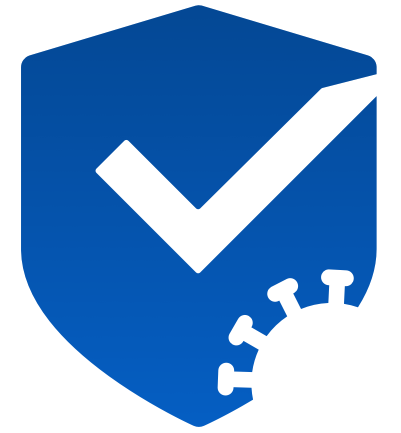 Gesamtbild
Weiterhin werden mehrere Apps mit teilweise überschneidenden Funktionen betrieben
CWA (Proximity Tracing & Zertifikateverwaltung) soll bis Ende Mai 2023 weiterlaufen
CovPass/CovPassCheck (Zertifikateverwaltung) soll zunächst bis Jahresmitte (bzw. - abhängig von EU-Entscheid zu DCCs - bis Jahresende) 2023 weiterlaufen
dann perspektivisch Überführung der Zertifikate in die ePA
Kernfunktionalitäten werden nicht weiterentwickelt
stattdessen Ad-hoc Anforderungen für Zusatzfunktionalitäten
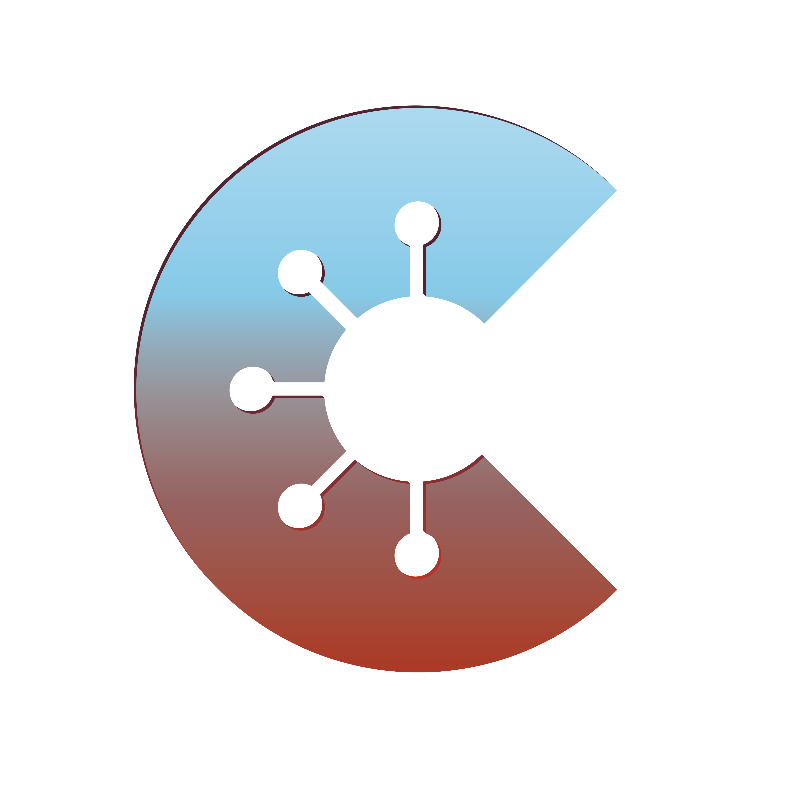 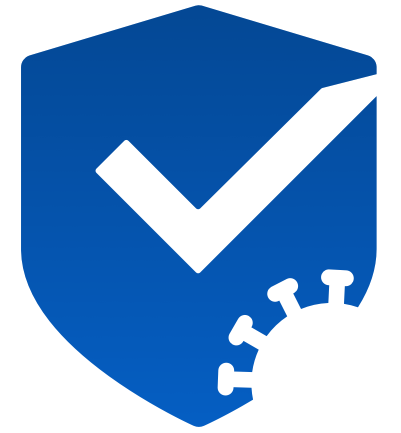 2022-10-12
Pandemie-Apps-Update
2
Teststrategie & Selbsttests
Anbindung nicht bereits angebundener Labore und Teststellen seit Monaten gestoppt
betr.
Testregistrierung und Ergebnisabholung in der CWA
Ausstellung von Testzertifikaten für negative Tests
verifizierte Warnung anderer bei positivem Test
TAN-Hotline (Warnung anderer nach Plausibilisierung) soll auslaufen
stattdessen nicht-verifizierte Warnung bei positivem Testergebnis von
nicht-registrierten Schnelltests und Labor-PCR-Tests
PoC-NATs
Selbsttests
2022-10-12
Pandemie-Apps-Update
3
Teststrategie & Selbsttests > Missbrauchsbeschränkung
Rate-Limiting
Warnung nur alle n Wochen/Monate möglich  3 Monate Karenzzeit?
Mindestbetriebszeit der CWA-Installation
Warnung nur nach n Tagen/Wochen möglich  7 Tage Mindestbetriebszeit?

Weitere Hürden zur Missbrauchsbeschränkung nötig?
2022-10-12
Pandemie-Apps-Update
4
Informationsangebote für CWA-Nutzende
Pandemieradar
Optionen
Dashboard-Replikation aus Open-Data-Schnittstelle
Verlinkung auf RKI-Dashboard (präferierte Option; BMG-OK ausstehend)
Frage: Engl. Bezeichnung für „Pandemieradar“?  „Pandemic Key Indicators“?
BZgA-Impfcheck
Optionen
Verlinkung in der CWA
Verlinkung in den FAQ
keine Verlinkung
Hintergrund: BZgA- und BMG-Interesse, aber RKI-Bedenken
2022-10-12
Pandemie-Apps-Update
5
Prüfszenarien (betr. CovPassCheck, CovPass, CWA)
bundeslandspezifische Maskenpflichten und Maskenpflichtbefreiungen gemäß IfSG § 28b Abs. 2
implementiert, aber nicht aktiviert
Funktionspostfach für noch zu benennende BL-APs
vollständiger Impfschutz gemäß IfSG § 22a Abs. 1
implementiert als Selbstauskunft, (noch) nicht zur Fremdprüfung
Anwendungsszenarien unklar
Probleme
Diskrepanz IfSG <> STIKO-Empfehlungen (insbesondere für Kinder 6 bis 11 Jahre)
Umgang mit IfSG-Vorgaben zu Impfstoffen der WHO-Emergency-List
betr. u.a. Komplettierung mit EU-zugelassenem mRNA-Impfstoff
2022-10-12
Pandemie-Apps-Update
6
Prüfszenarien > Einreiseregeln
Allgemeine Einreiseregeln
aktiv, aber derzeit keine Regeln (Prüfung immer erfolgreich)
BMG-Vorbehalt zukünftiger Regeln (ohne derzeitige rechtliche Grundlage)
Einreiseregeln für Virusvariantengebiete
nicht implementiert, aber in Diskussion
Regeln gemäß CoronaEinreiseV sehr komplex und speziell
Beispiele
abweichende Definition des vollständigen Impfschutzes gemäß § 2 Satz 1 Nr. 10
unterschiedliche Testgültigkeit für inner-/außerhalb Deutschlands durchgeführte Tests
Vorgabe von § 4 Abs. 2 („Impfstoff ..., für den das [RKI] festgestellt und … bekanntgemacht hat, dass [er] gegen die Virusvariante hinreichend wirksam ist“)
2022-10-12
Pandemie-Apps-Update
7
Ausstehende Problemlösungen
Genesenenzertifikate für Infektionen, deren Nachweis länger als 180 Tage zurückliegt, werden u.U. für den Nachweis eines vollständigen Impfschutzes benötigt, können aufgrund einer technischen Sperre aber nicht ausgestellt werden
Hinweis auf Diskrepanz IfSG <> STIKO-Empfehlung kann noch nicht veröffentlicht werden, da über Wochen noch nicht fertig abgestimmt
Noch immer unklare Vorgaben an DCC-Ausgebende (Impfzentren, Arztpraxen, Krankenhäuser, Apotheken) zur Kodierung von Auffrischimpfungen
Hintergrund: Zuständigkeit zahlreicher BMG-Referate ohne Koordination
2022-10-12
Pandemie-Apps-Update
8